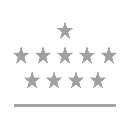 The homogenization of GPS Integrated Water Vapour time series: methodology and benchmarking the algorithms on synthetic datasets
Royal Observatory 
of Belgium
R. Van Malderen1, E. Pottiaux2, A. Klos3, O. Bock4, J. Bogusz3, B. Chimani5, M. Elias6, M. Gruszczynska3, J. Guijarro7, S. Zengin Kazancı8 and T. Ning9
9
1
2
3
4
5
6
7
8
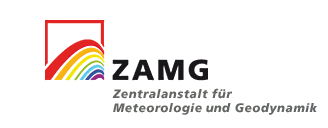 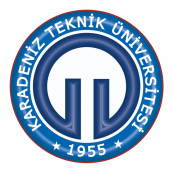 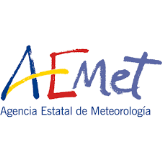 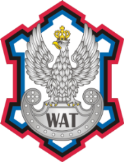 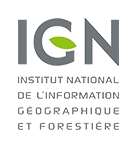 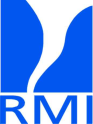 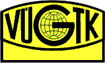 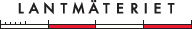 Outline
Motivation and introduction

Methodology

Synthetic dataset generation

Assessment of the performance of the homogenization tools on the synthetic dataset

Outlook
Motivation & introduction
Performance of homogen tools
Methodology
Synthetic datasets
Outlook
Motivation
COST action GNSS4SWEC ‘Advanced Global Navigation Satellite Systems tropospheric products for monitoring severe weather events and climate’

WG3: Use of GNSS tropospheric products for climate monitoring

From different presentations at different GNSS4SWEC workshops, it turned out that different groups were showing results from time series analyses, sometimes based on the same datasets. 

They were dealing/struggling with the homogenization of their datasets.

 common activity, on a reference IWV dataset.
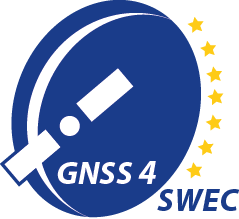 Motivation & introduction
Performance of homogen tools
Methodology
Synthetic datasets
Outlook
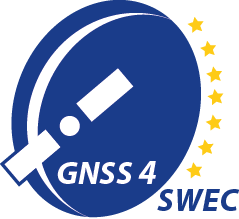 Introduction: the reference IWV dataset
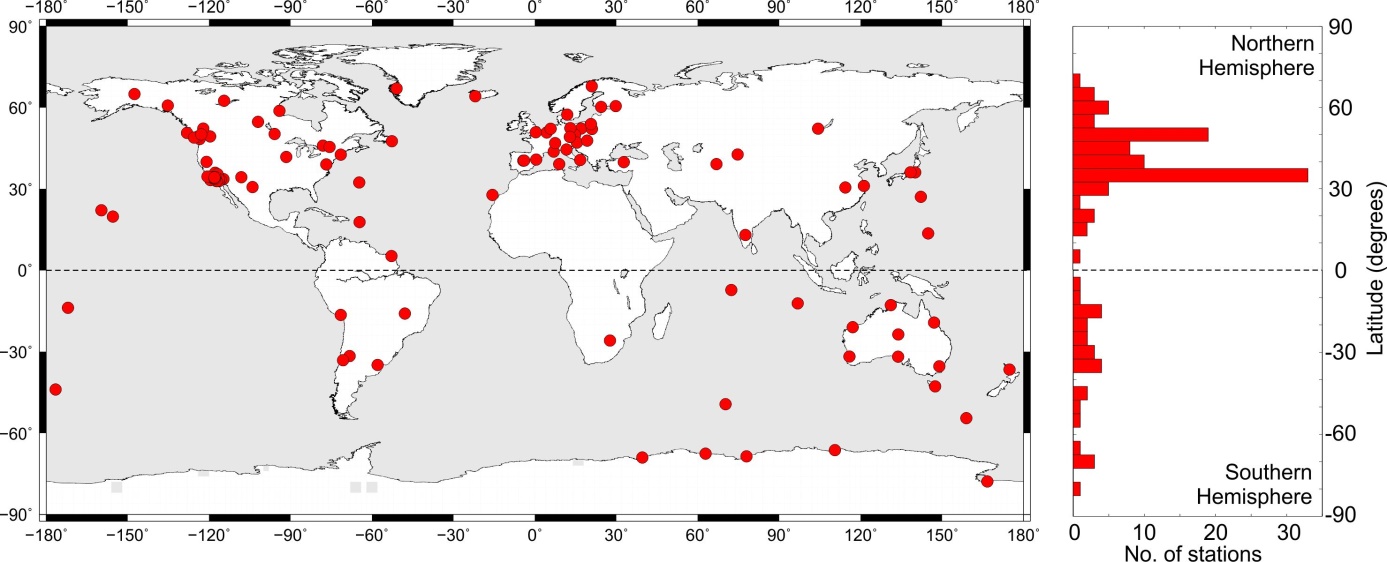 From A. Klos
120 sites worldwide, with homogeneous reprocessing from 1995 – 2010
IGS repro 1:  International GNSS Service, first reprocessing
screened, outlier removed, and ZTD converted to IWV by O. Bock
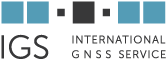 Motivation & introduction
Performance of homogen tools
Methodology
Synthetic datasets
Outlook
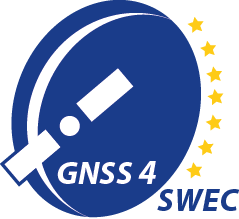 Methodology: use of a reference IWV dataset (ERA-interim)
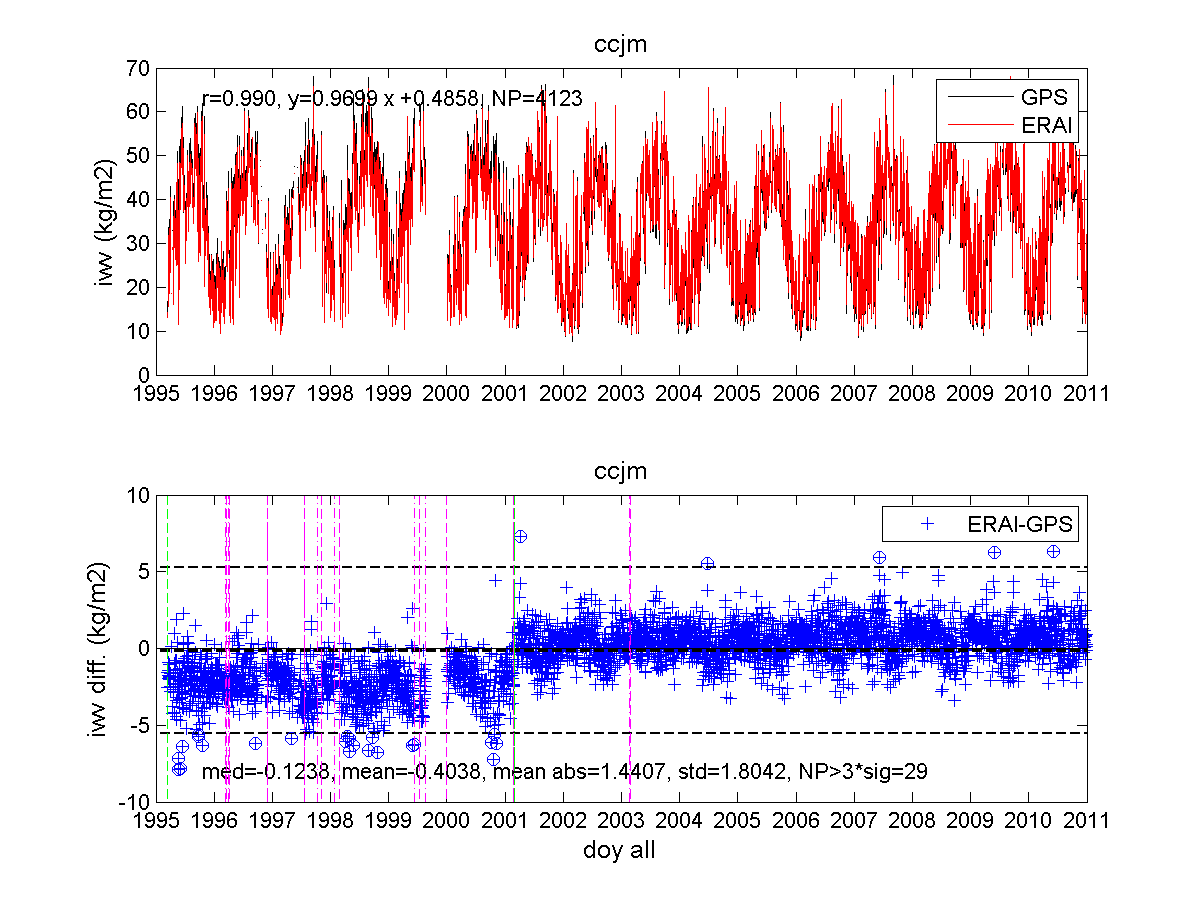 daily
monthly
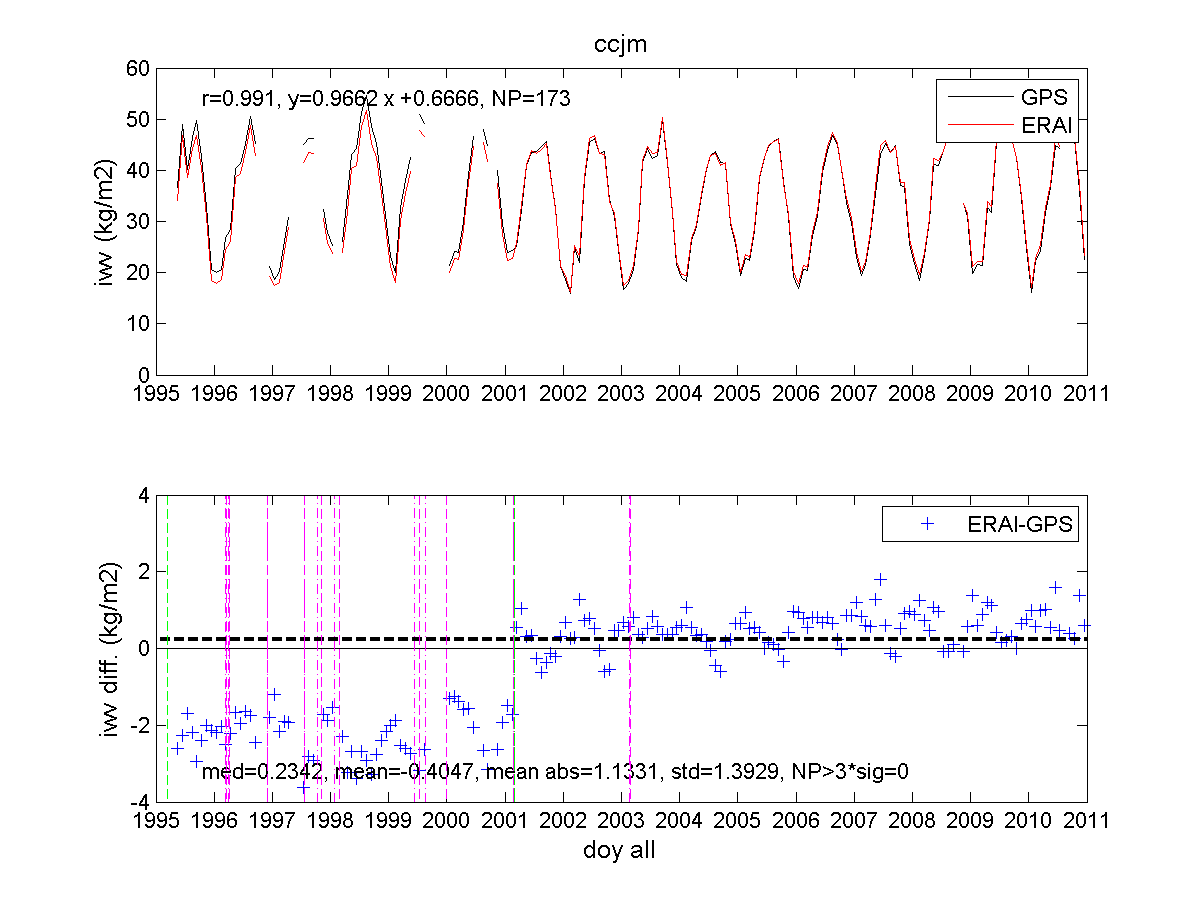 From O. Bock
We will look for break points/change points in the GPS – ERA-interim IWV  differences series.
Motivation & introduction
Performance of homogen tools
Methodology
Synthetic  datasets
Outlook
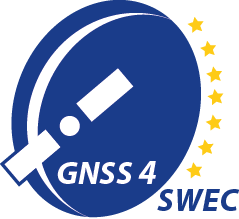 Generation of synthetic dataset: how?
based on the comparison of the epochs identified by different tools       , we decided to build synthetic datasets with known inserted offsets for
 the assessment of the performance of the different tools 
 a sensitivity analysis of this performance on the properties of the datasets 

synthetic datasets of the IWV differences,  
  1. based on the characteristics of the offsets in the real IWV differences:
 number
 typical amplitudes
  2. based on the characteristics of the real GPS – ERA-interim IWV differences:
 analysis of significant frequencies  
 noise model
 linear trends
 gaps
computations were performed with Maximum Likelihood Estimation (MLE) in the Hector software (Bos et al., 2013).
around 1000 epochs of instrumental changes, reported in the stations metadata, were manually checked in the IWV differences (164 confirmed + 57 new ones, applied on the IWV time series!)
Motivation & introduction
Performance of homogen tools
Methodology
Synthetic  datasets
Outlook
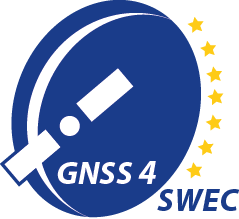 3 variants of synthetic time series of IWV differences
For each of the 120 stations, 3 time series of different complexity were created:
‘easy’ dataset: seasonal signals (annual, semi-annual, ter- and quater-annual, if present for a particular station) + offsets + white noise (WN).
‘less-complicated’ dataset: same as 1. + autoregressive process of the first order (noise model = AR(1)+WN).
‘fully-complicated’ dataset: same as 2. + trend + gaps (up to 20% of missing data).
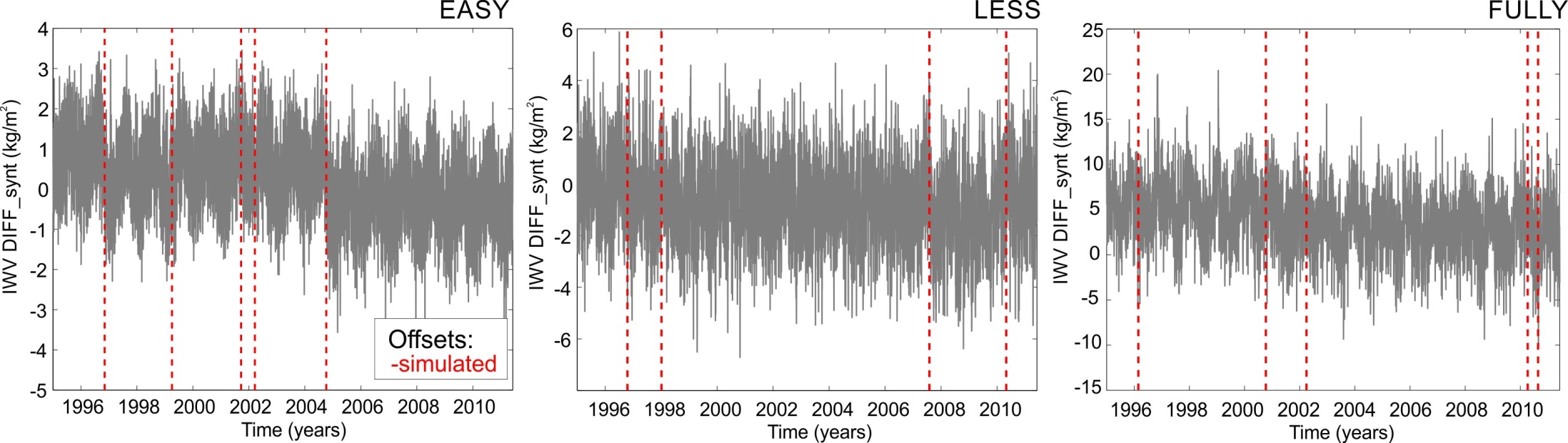 [Speaker Notes: Suggestion: I replaced the original sentence “For every station (120 stations!), 3 variants of synthetic time series were created:“ by “For each of the 120 station, 3 time series of different complexity were created:“]
Motivation & introduction
Methodology
Synthetic datasets
Outlook
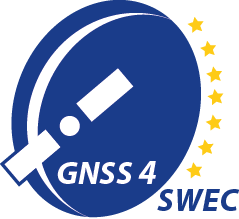 Performance of homogen tools
Which homogenization tools?
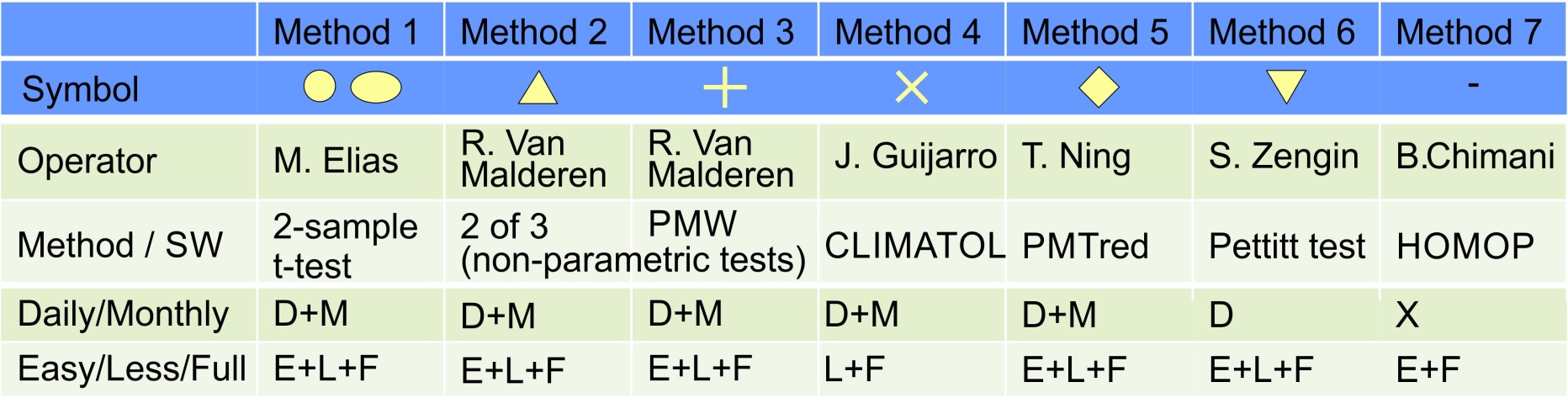 Assessment of the performance of tools on…
… the identification of the epochs of the inserted breakpoints (+ sensitivity analysis) in the synthetic datasets.
… the estimation of the trends that were or were not imposed to the 3 sets of synthetic IWV differences.
[Speaker Notes: HOMOP: PRODIGE+SPLIDHOME
PMTred: a penalized maximal t test (PMT) to empirically construct a penalty function that evens out the U-shaped false-alarm distribution over the relative position in the time series being tested. PMTred accounts for first-order autoregressive noise.]
Motivation & introduction
Methodology
Synthetic datasets
Outlook
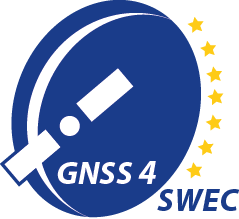 Performance of homogen tools
1. Identification of epochs of offsets: detection scores
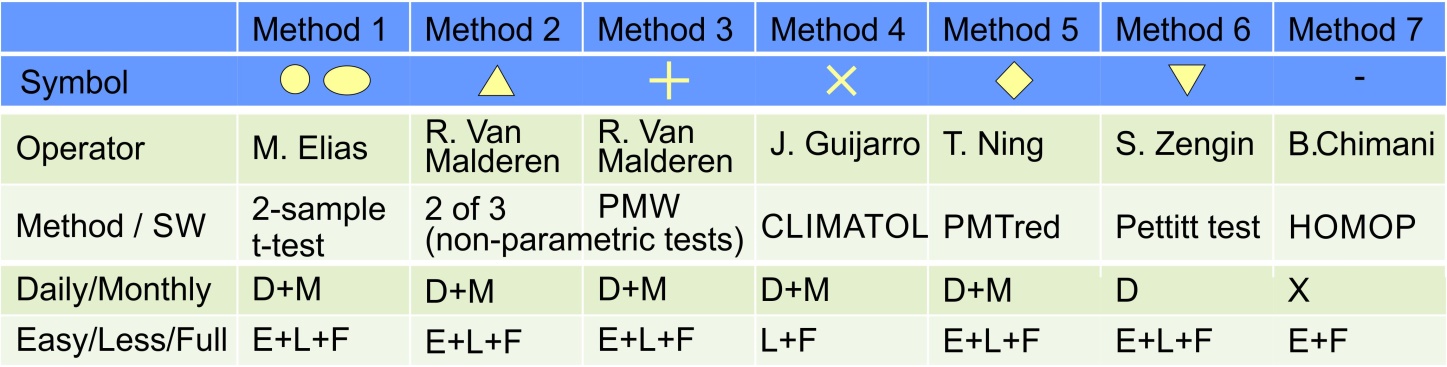 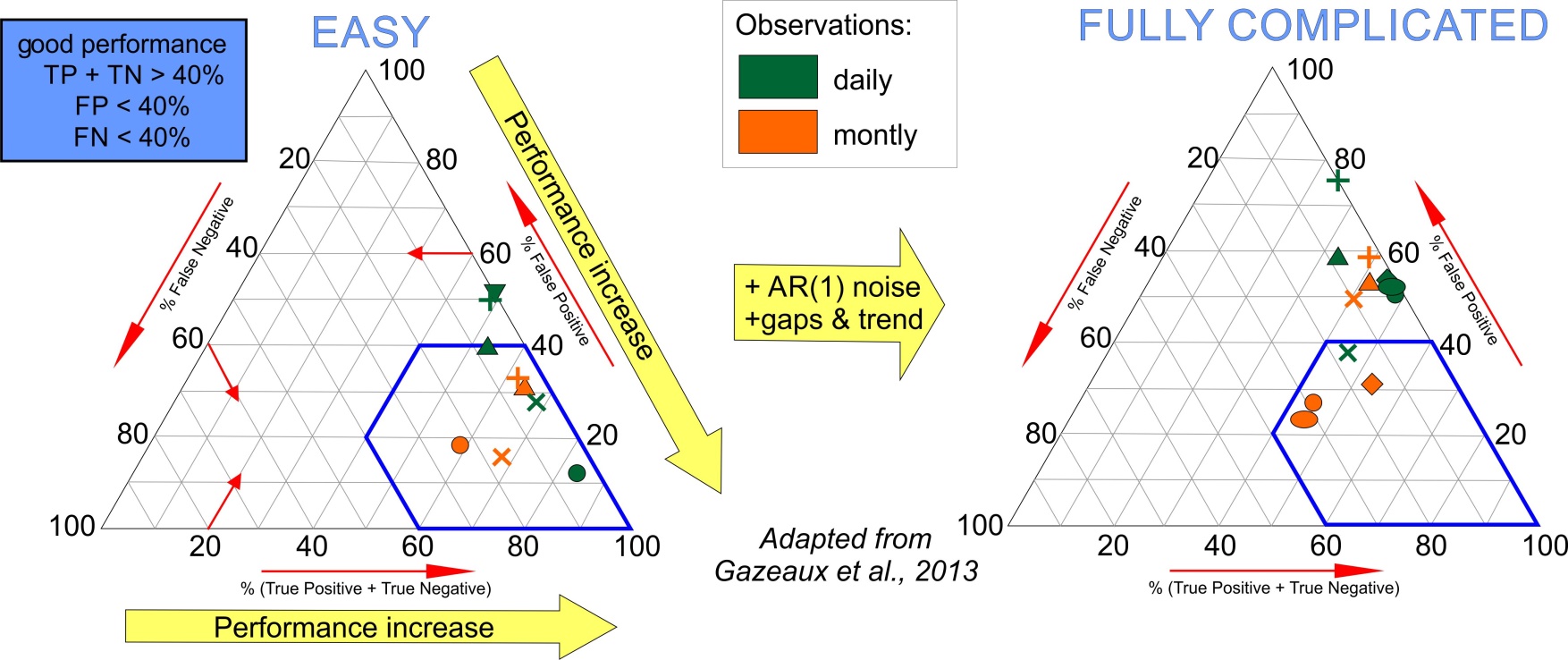 time window = 2 months
Motivation & introduction
Methodology
Synthetic datasets
Outlook
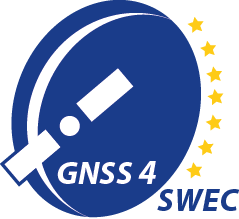 Performance of homogen tools
1. Identification of epochs of offsets: amplitudes of offsets
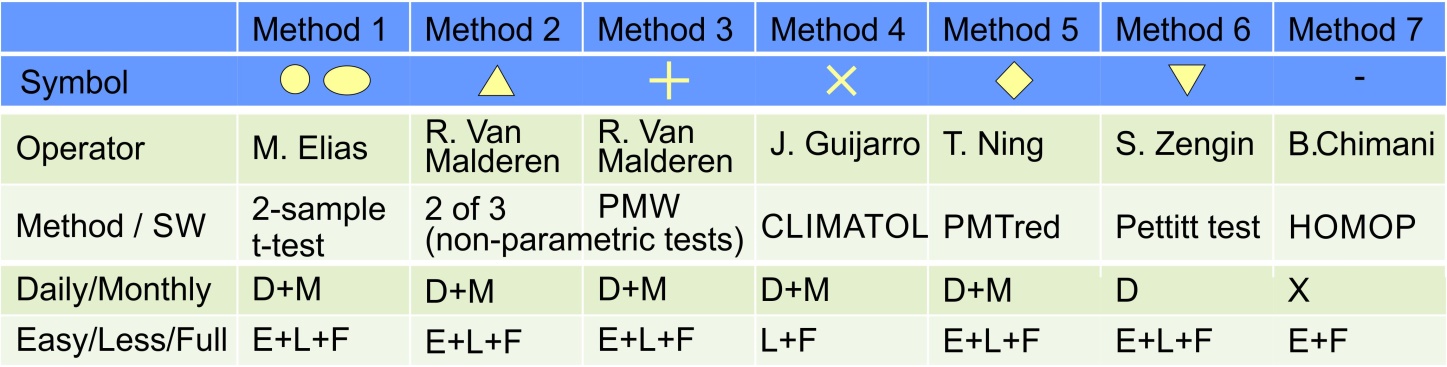 ×
Method 5, M
Method 4
Method 1
Method 1
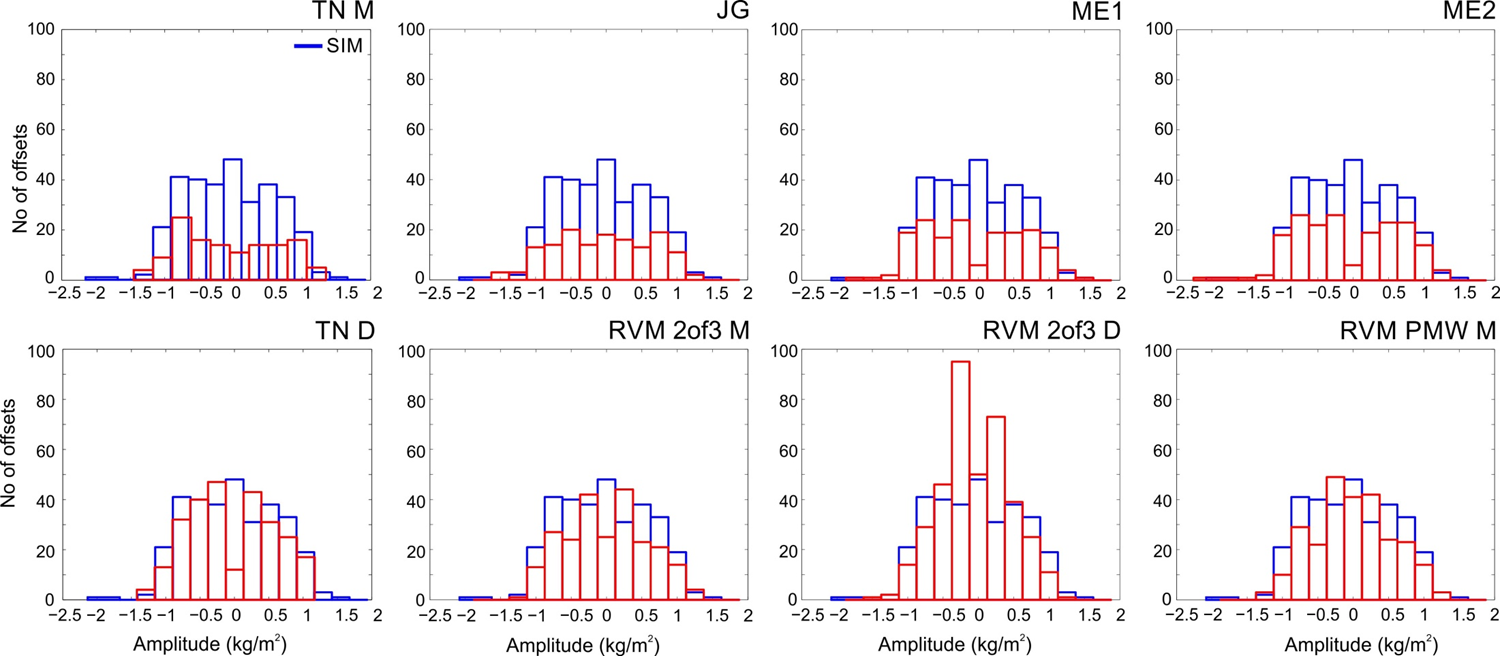 FULLY COMPLICATED
+
Method 5, D
Method 2, M
Method 2, D
Method 3, M
depending on the method: over/underestimation of                     low-amplitude offsets ( fine-tuning?)
Motivation & introduction
Methodology
Synthetic datasets
Outlook
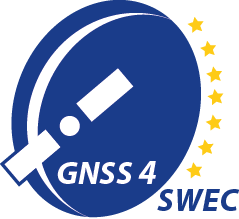 Performance of homogen tools
2. Trend estimation
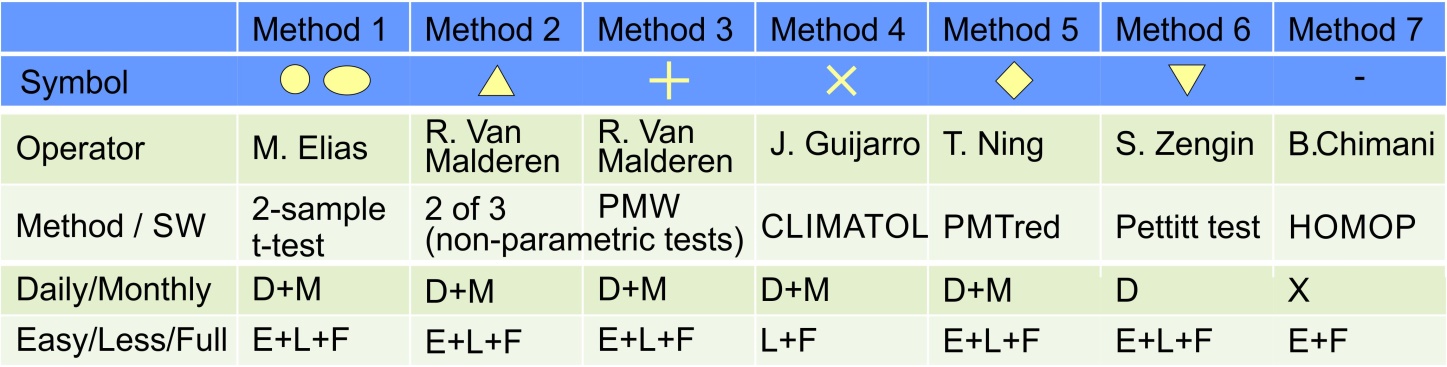 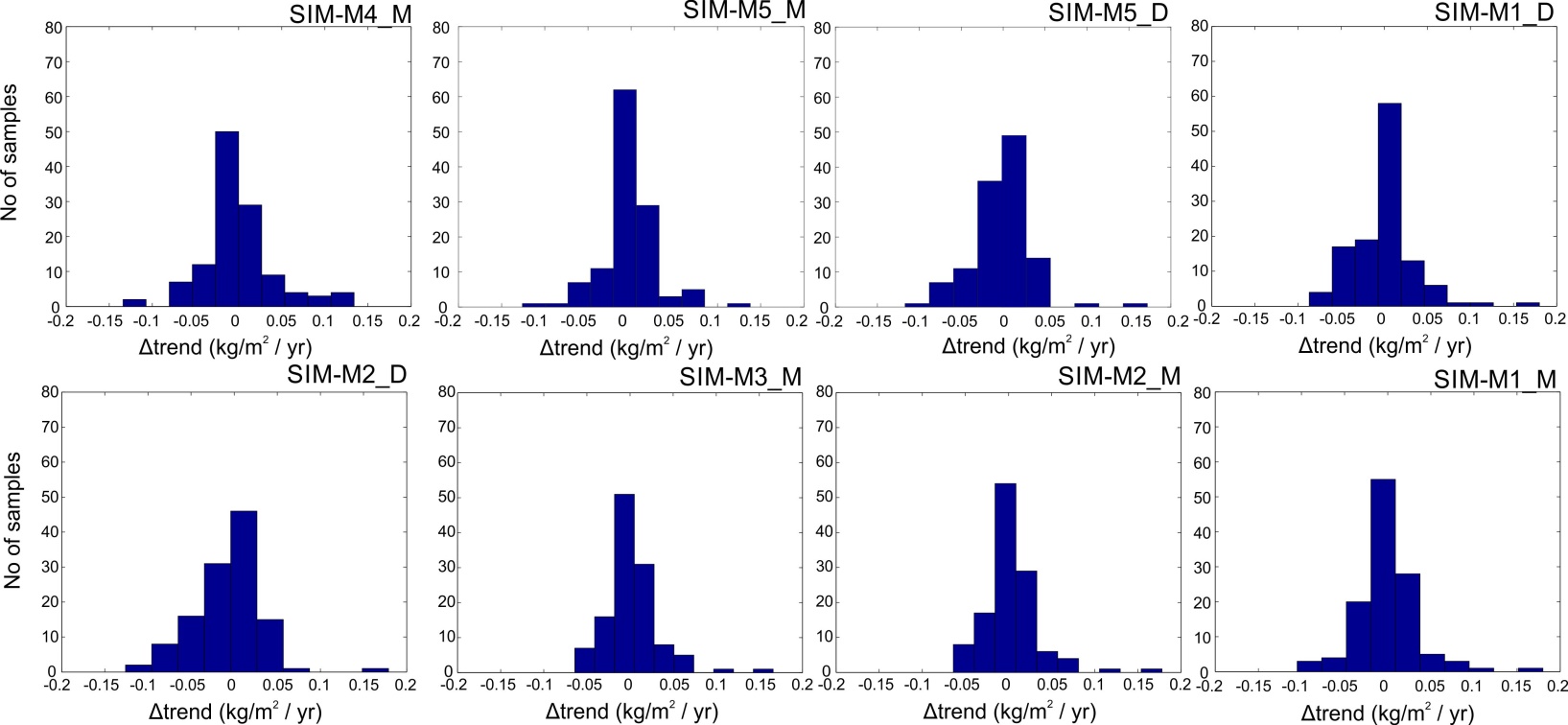 FULLY COMPLICATED
Motivation & introduction
Performance of homogen tools
Methodology
Synthetic datasets
Outlook
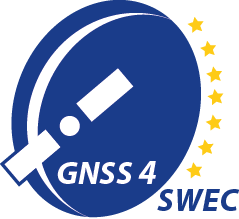 Workplan
more detailed assessment of the performance of the different tools (and sensitivity analysis): CRMSE, …

The epochs and amplitudes (and feedback) of the offsets in the synthetic datasets is given to the participants who already provided their solutions                     fine-tuning of their tools

We highly welcome other contributions (tools, solutions) in our activity! Interested? Please contact me at roeland@meteo.be.

A next generation of a fully complicated synthetic dataset will be generated (based on the GNSS IWV time series, not the differences).

A  second round of blind homogenization on this next generation dataset(s) will be undertaken, before applying (some of the) tools on the real GNSS IWV datasets.
Motivation & introduction
Performance of homogen tools
Methodology
Synthetic datasets
Outlook
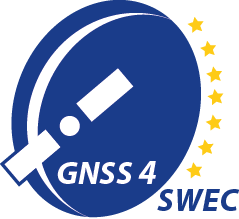 Workplan
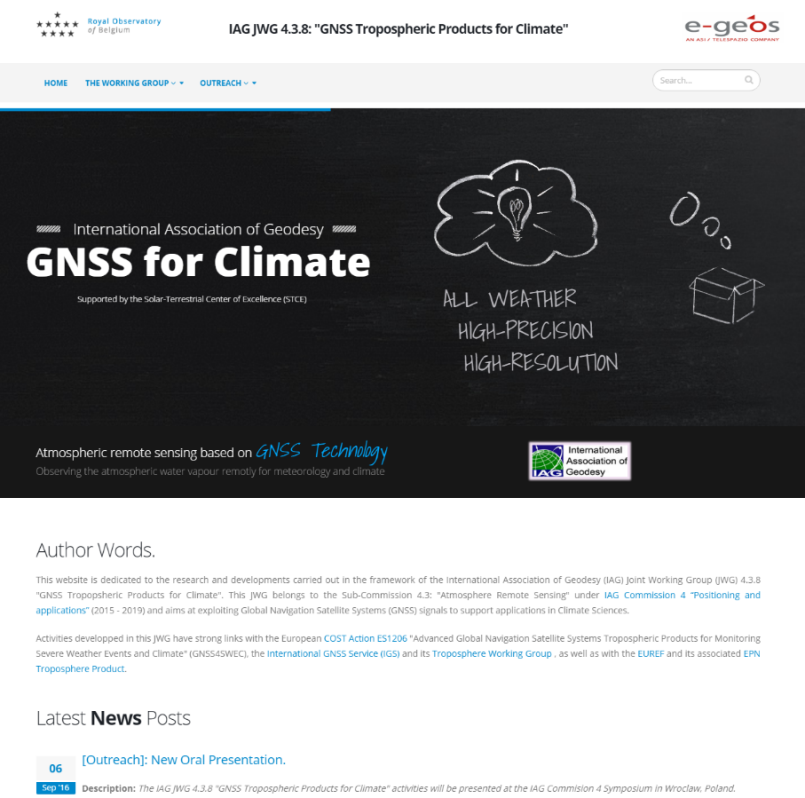 IAG JWG 4.3.8: “GNSS tropospheric products for Climate”                                                       (chaired by R. Pacione and E. Pottiaux)
http://iag-gnssclimate.oma.be/index.php
Thank you for your attention